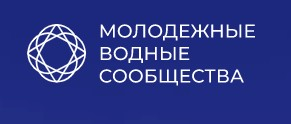 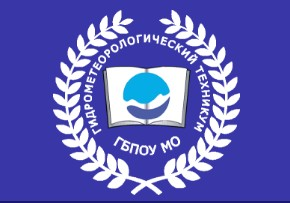 «Молодежные водные сообщества: итоги работы и перспективы развития»
Молодежное водное сообщество Московской области
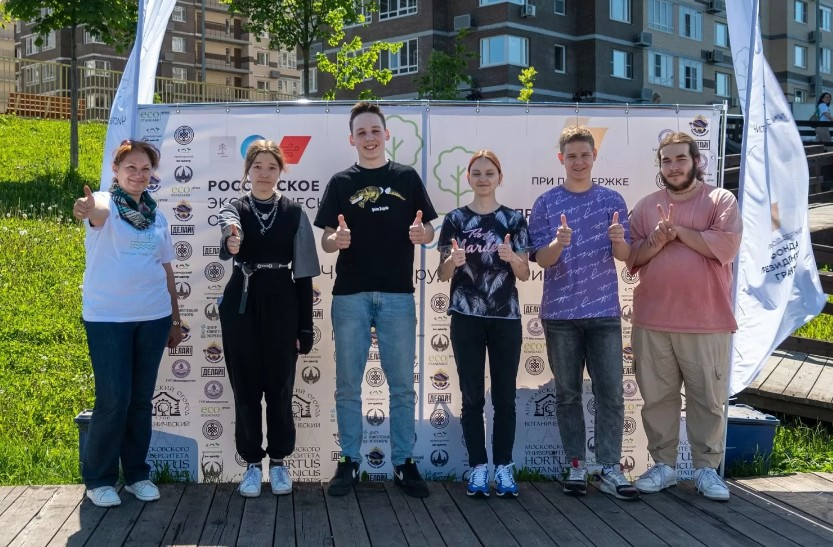 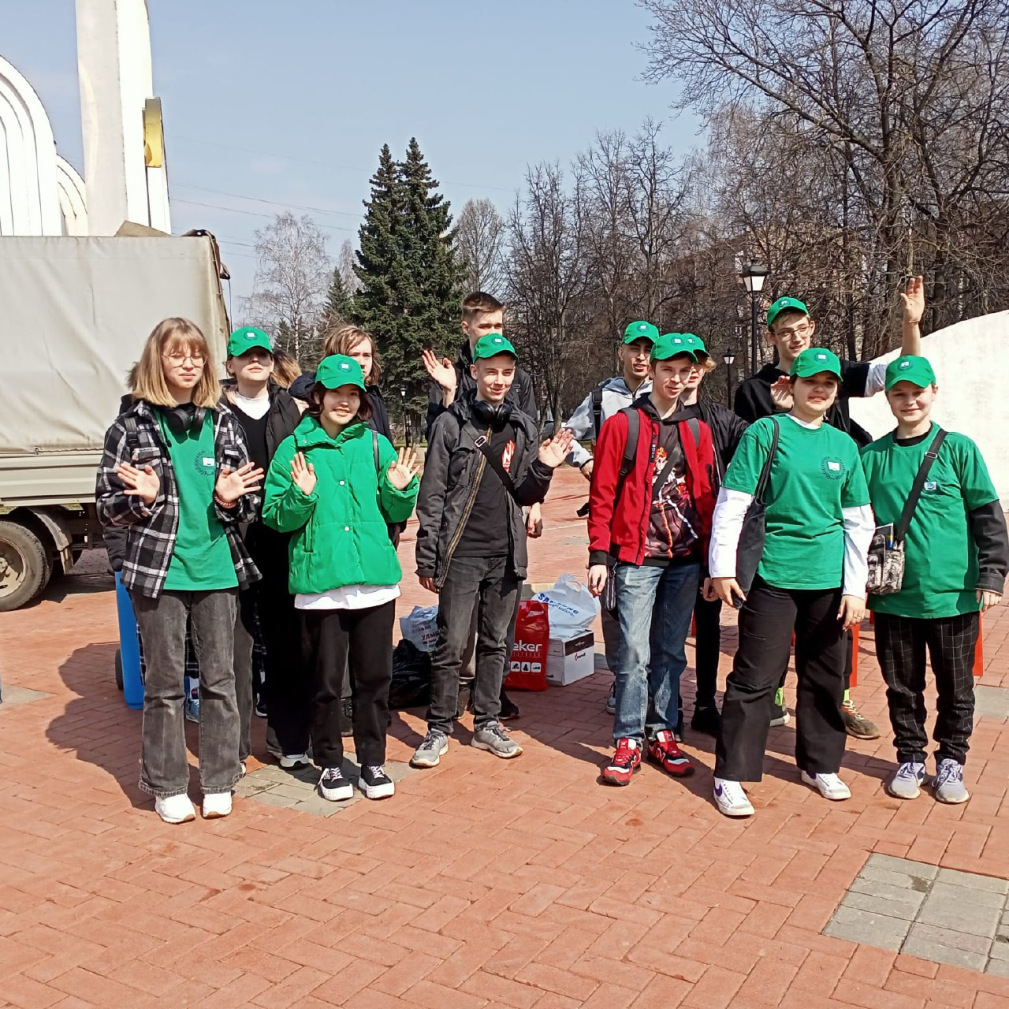 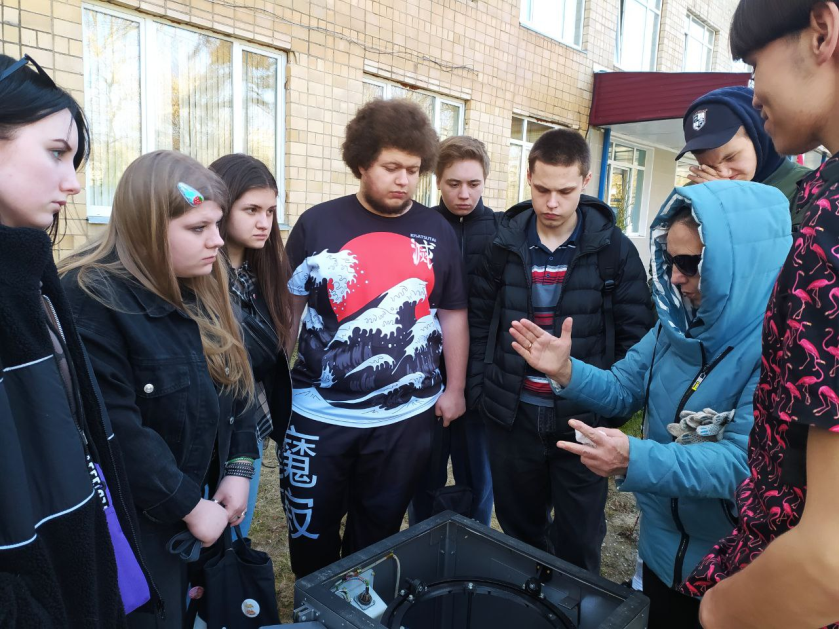 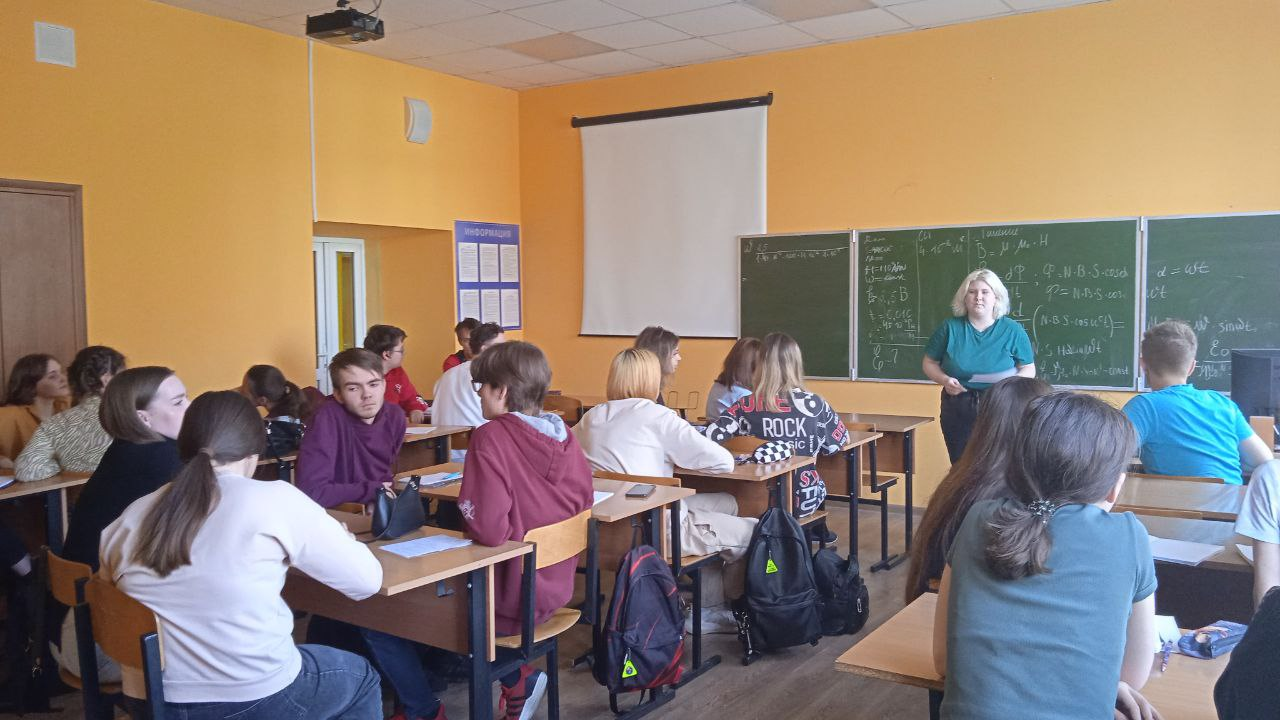 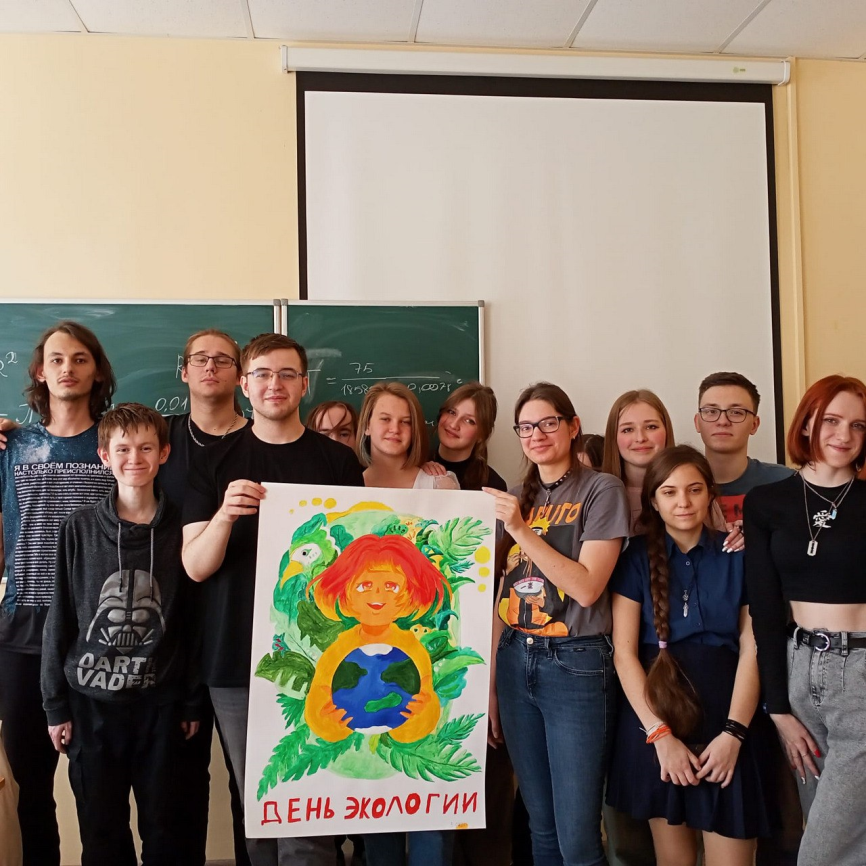 Участие в акции «Чистые пруды России»
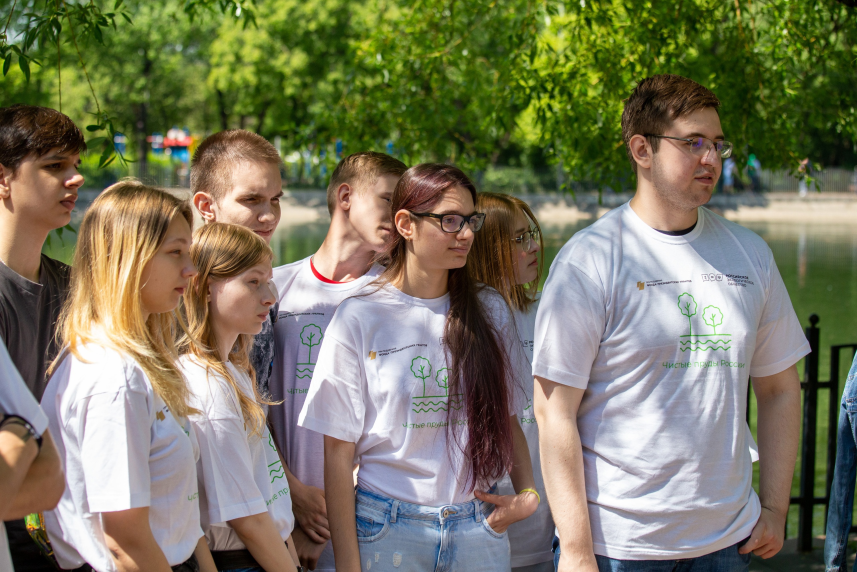 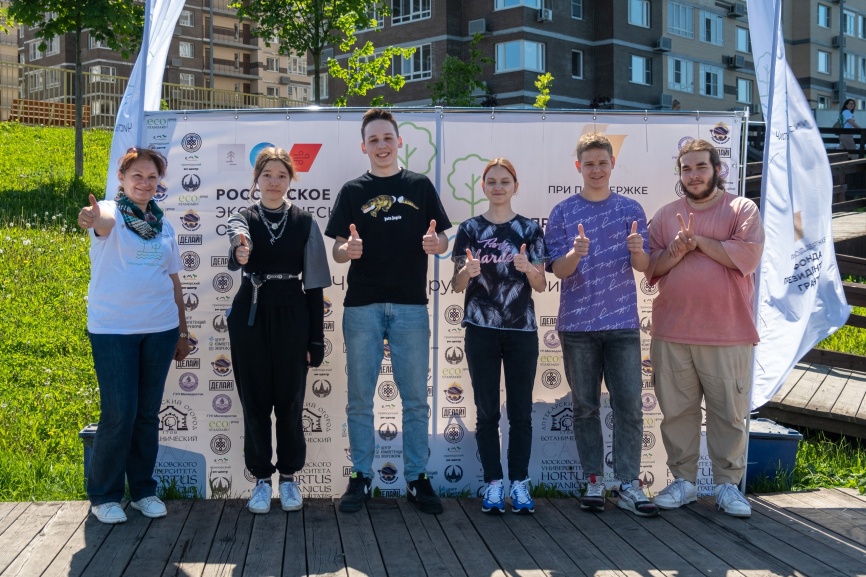 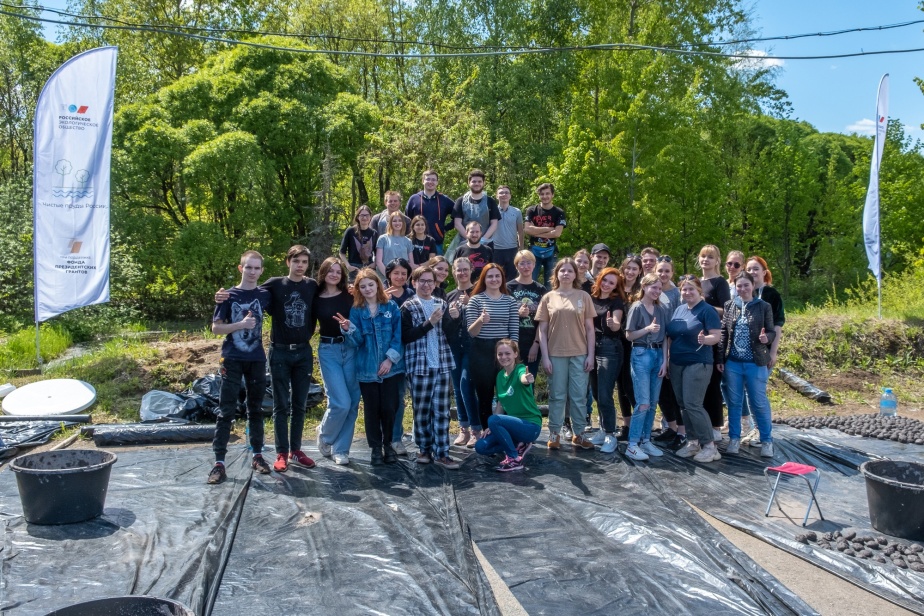 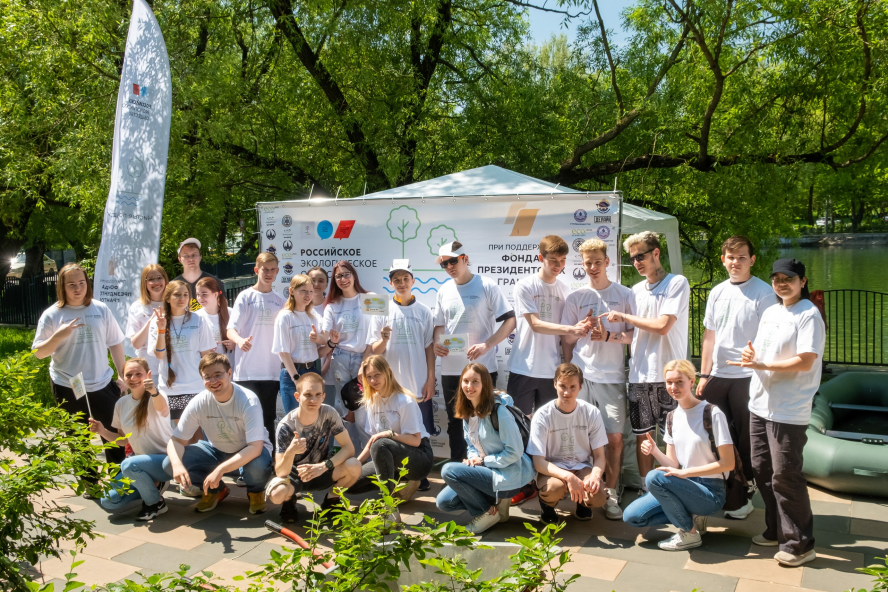 Морские гидрометеорологические наблюдения в Крыму
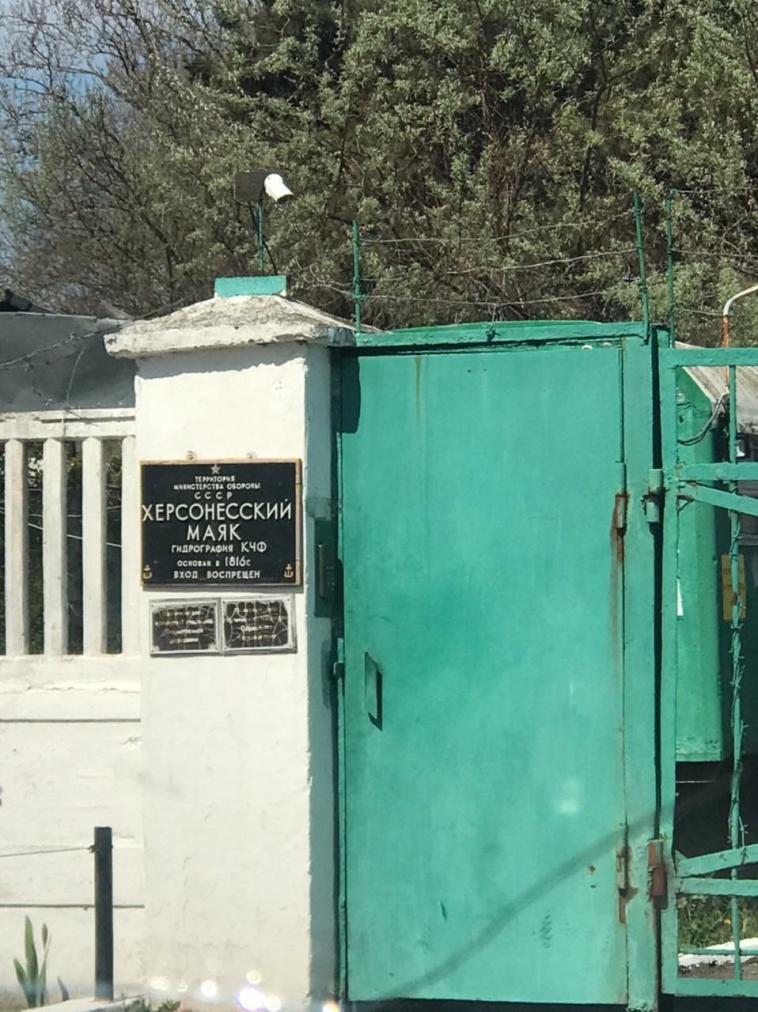 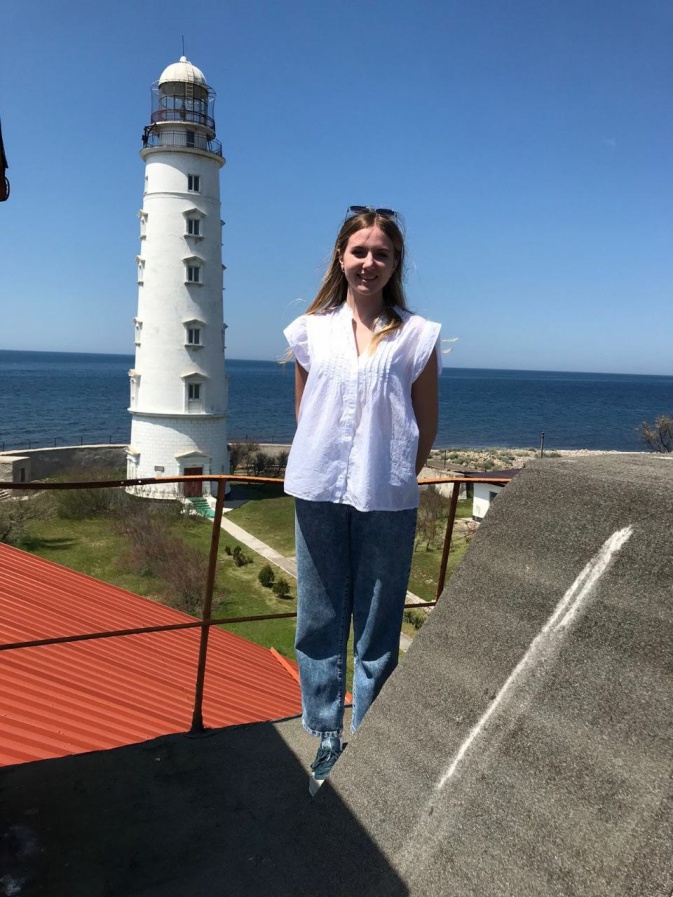 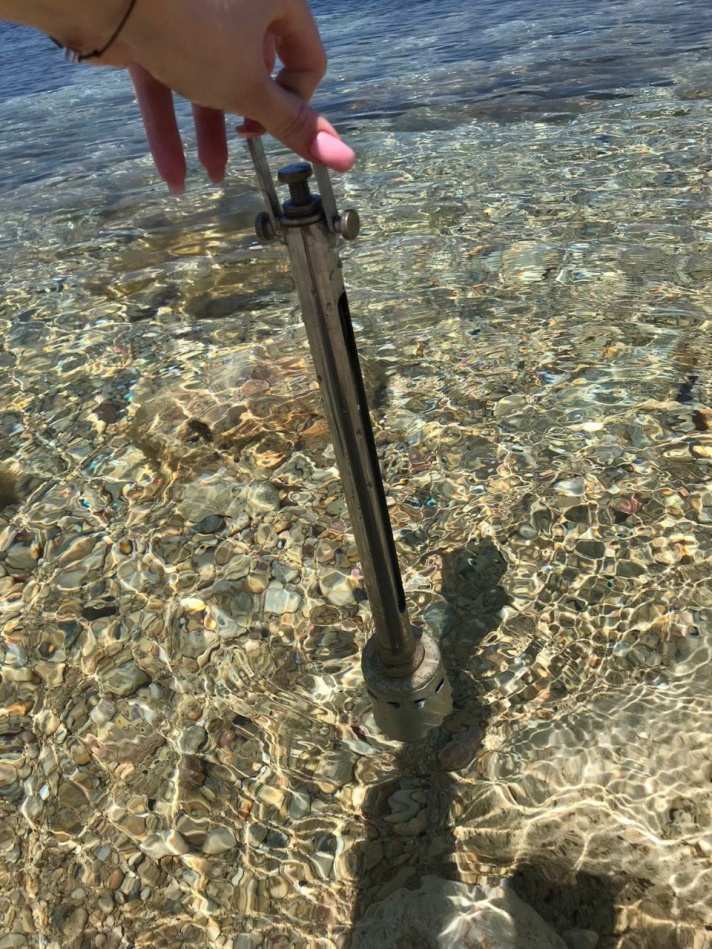 Экскурсия на  водобалансовую станцию Подмосковного Центрального УГМС.
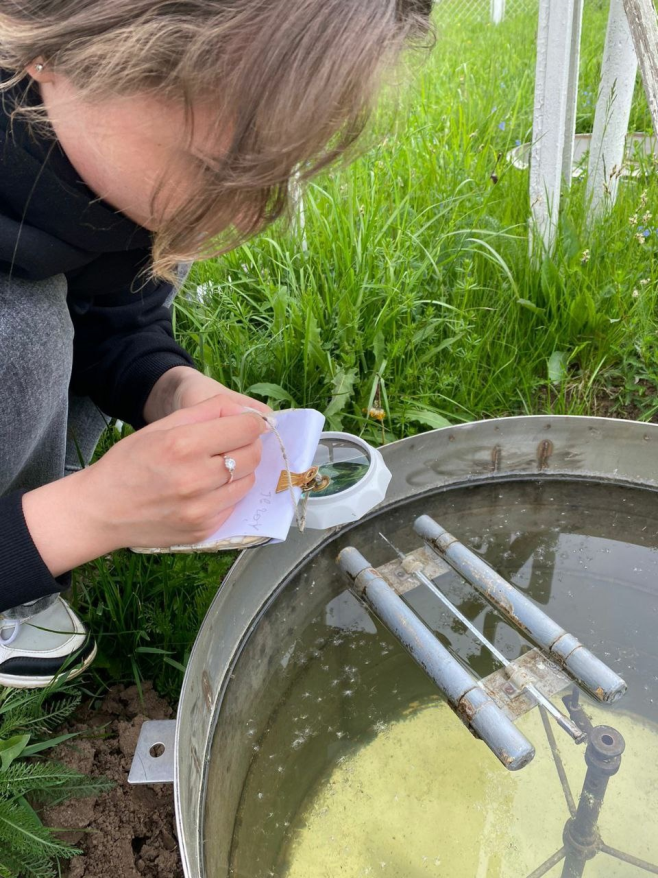 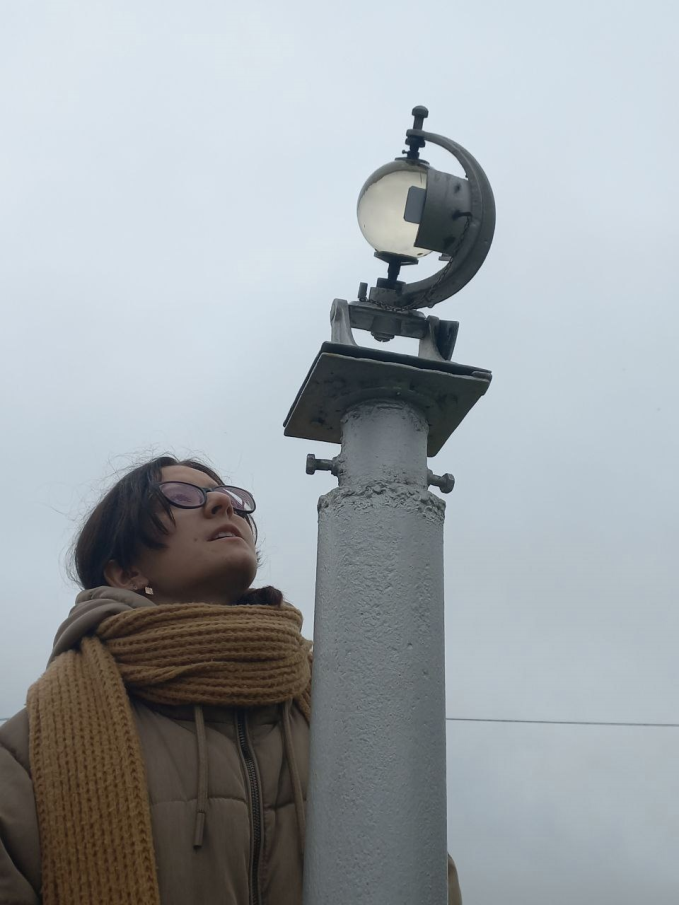 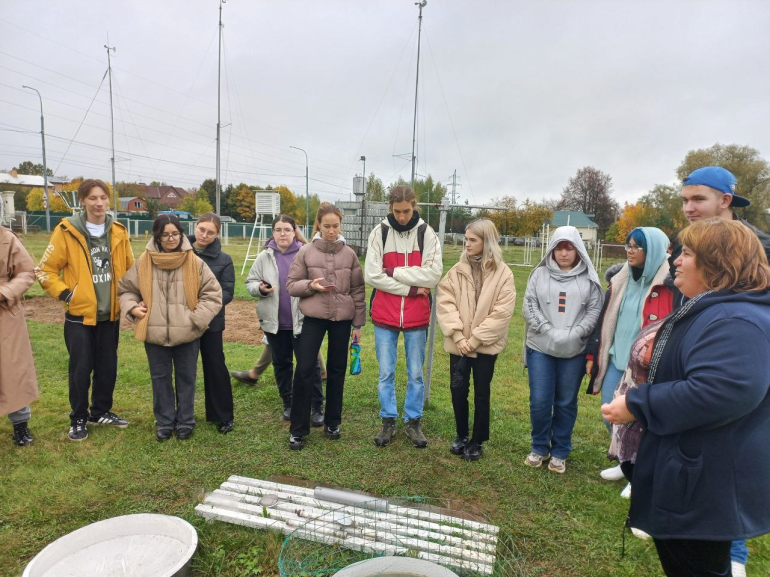 ВОДНЫЙ КОНКУРС 2023
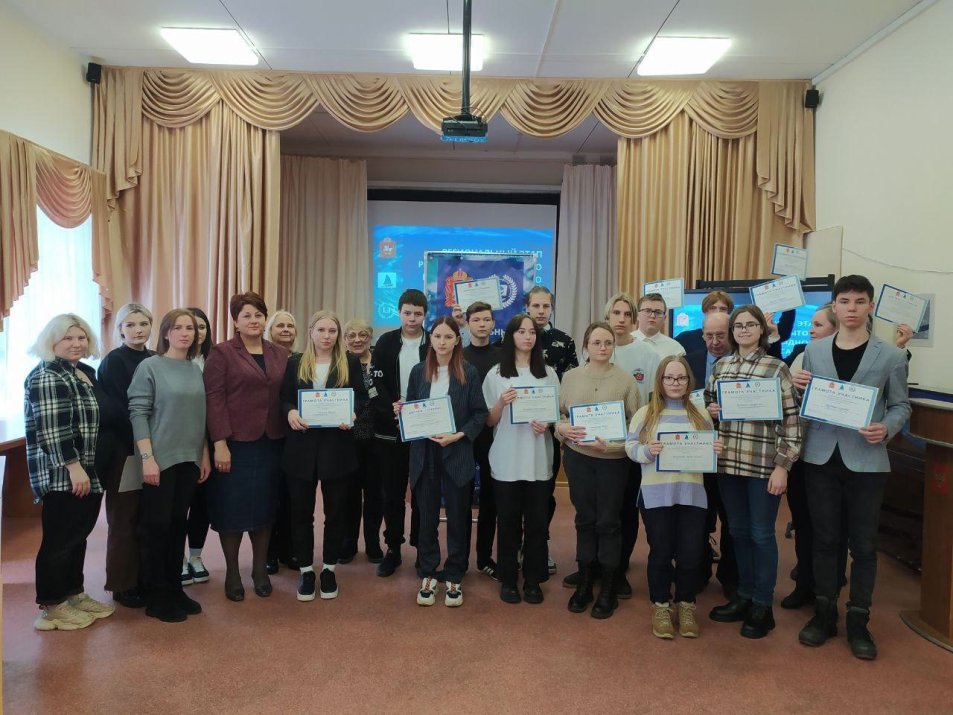 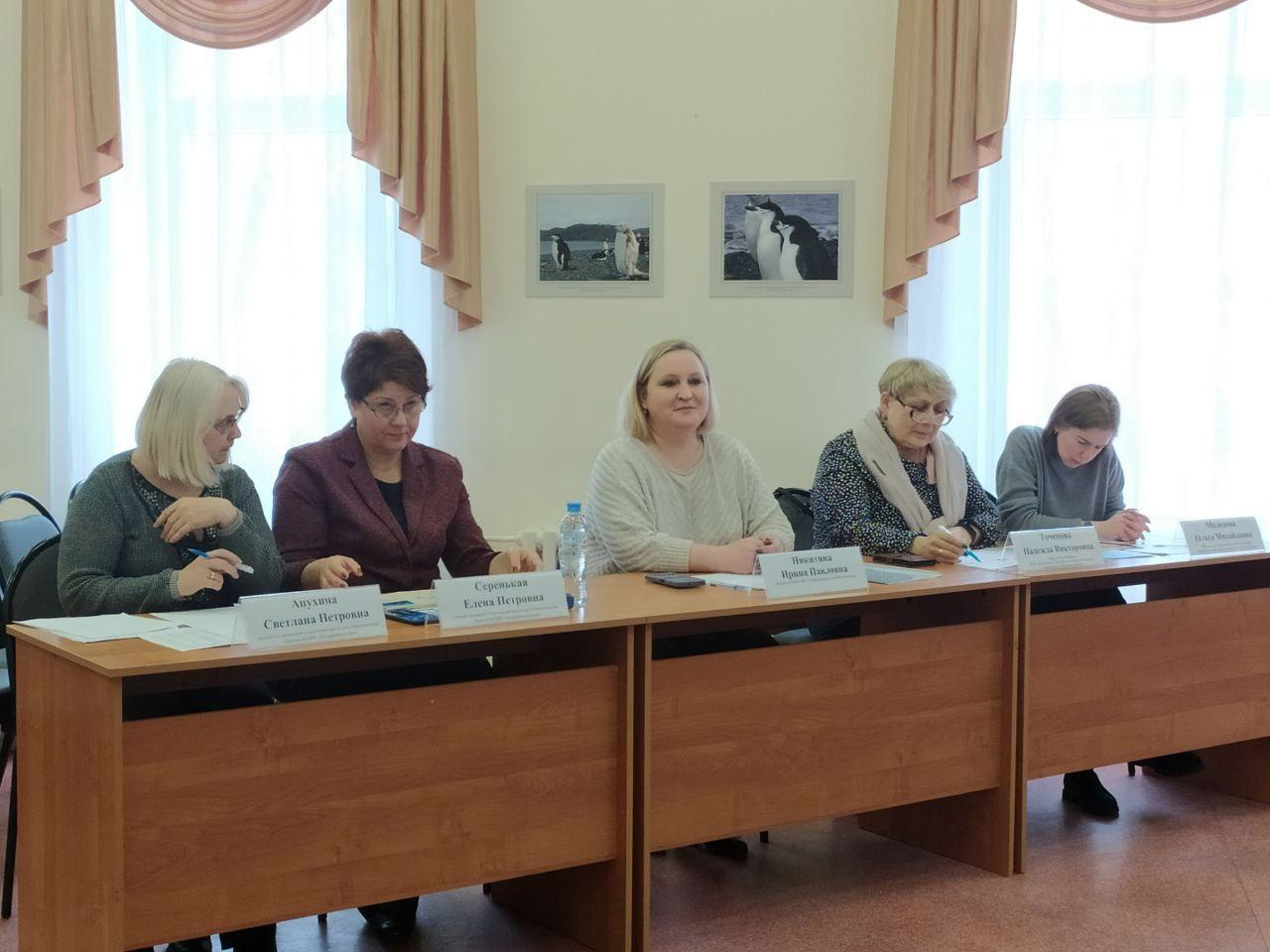 ГОЛУБАЯ ЛЕНТА
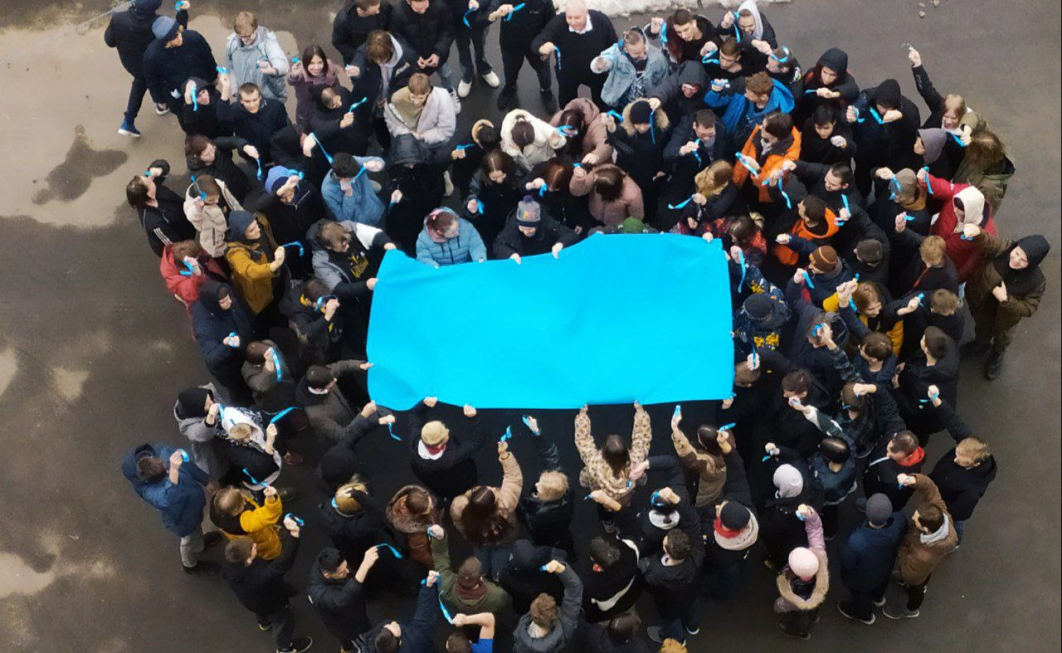 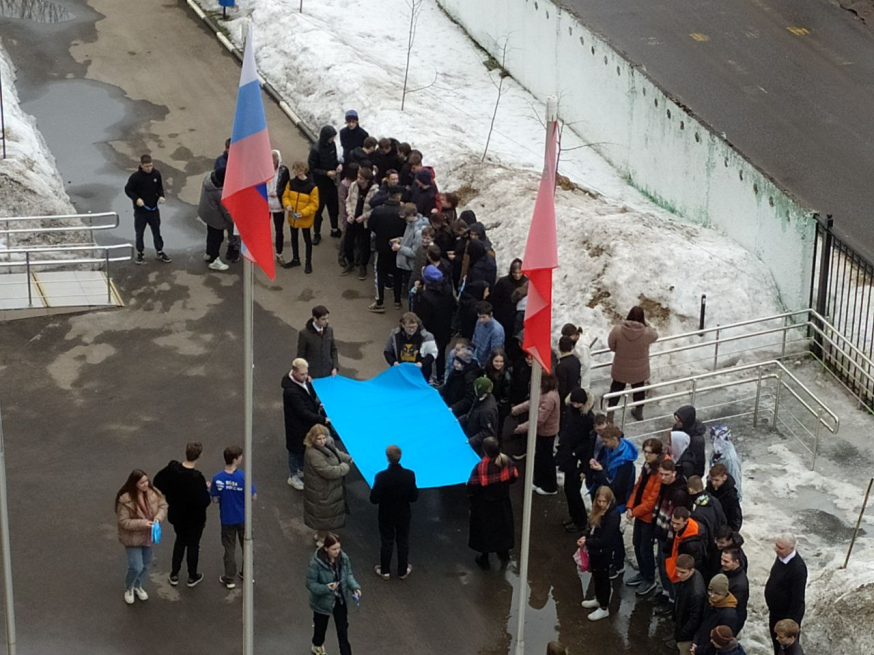 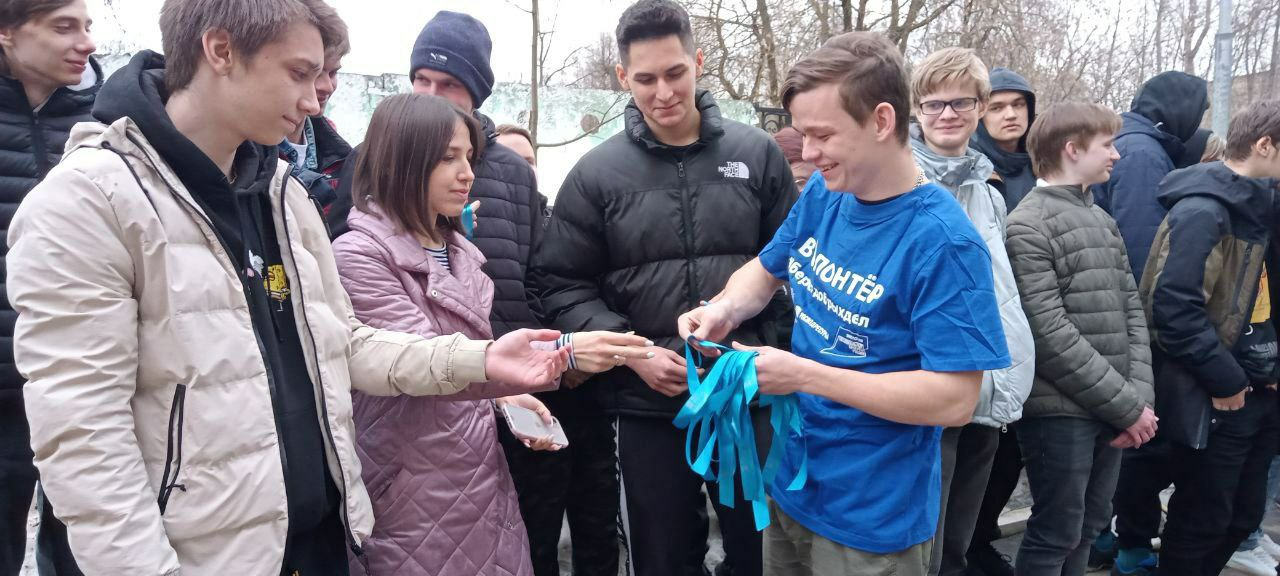 ГОЛУБАЯ ЛЕНТА
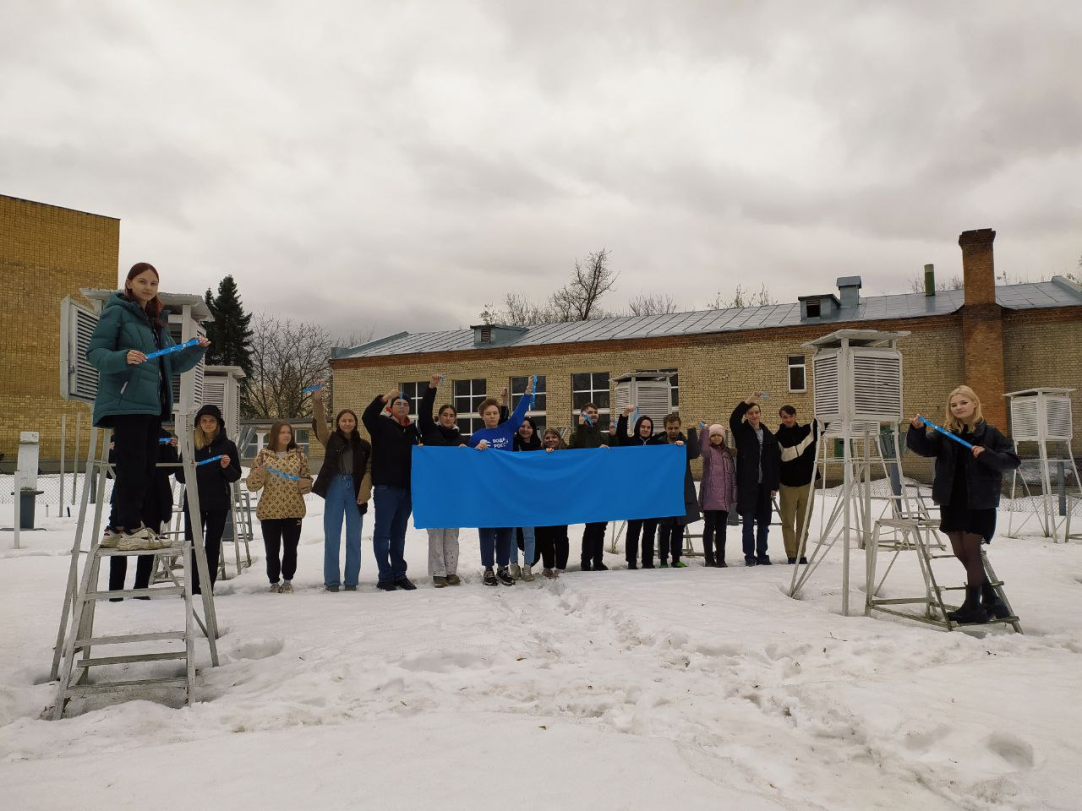 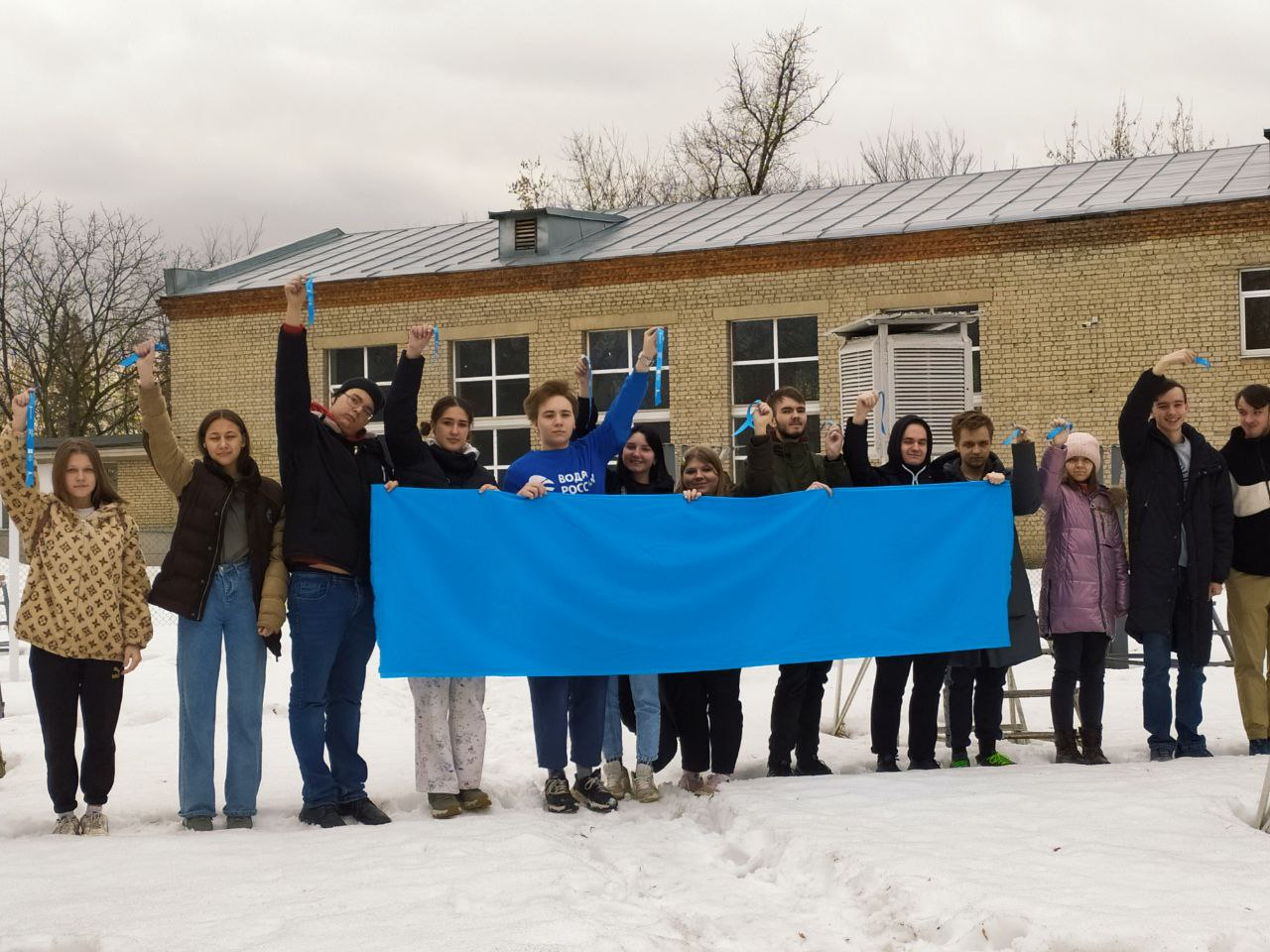 XI РЕГИОНАЛЬНАЯ НАУЧНО-ПРАКТИЧЕСКАЯ КОНФЕРЕНЦИЯ «ЭКОМЕТ»
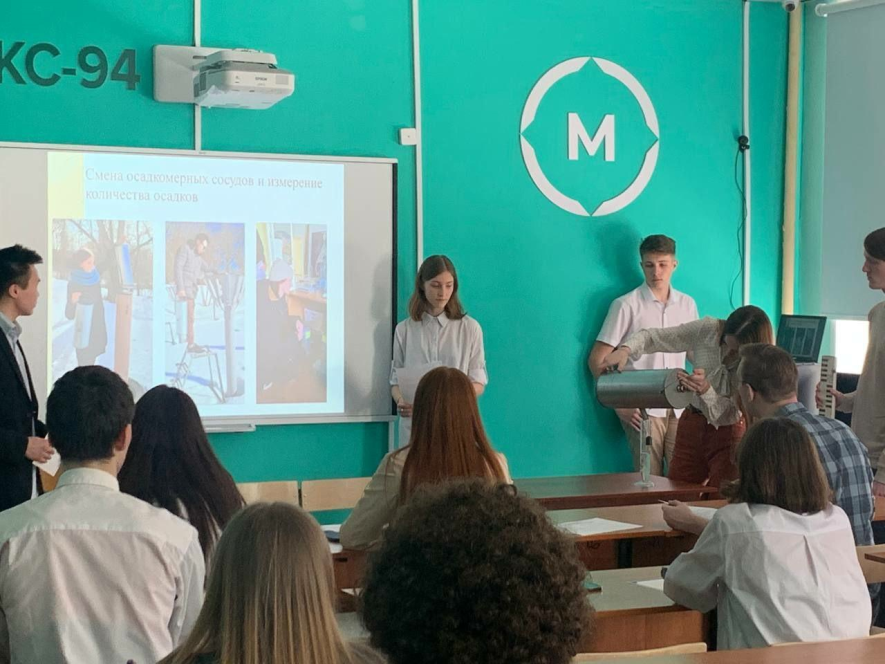 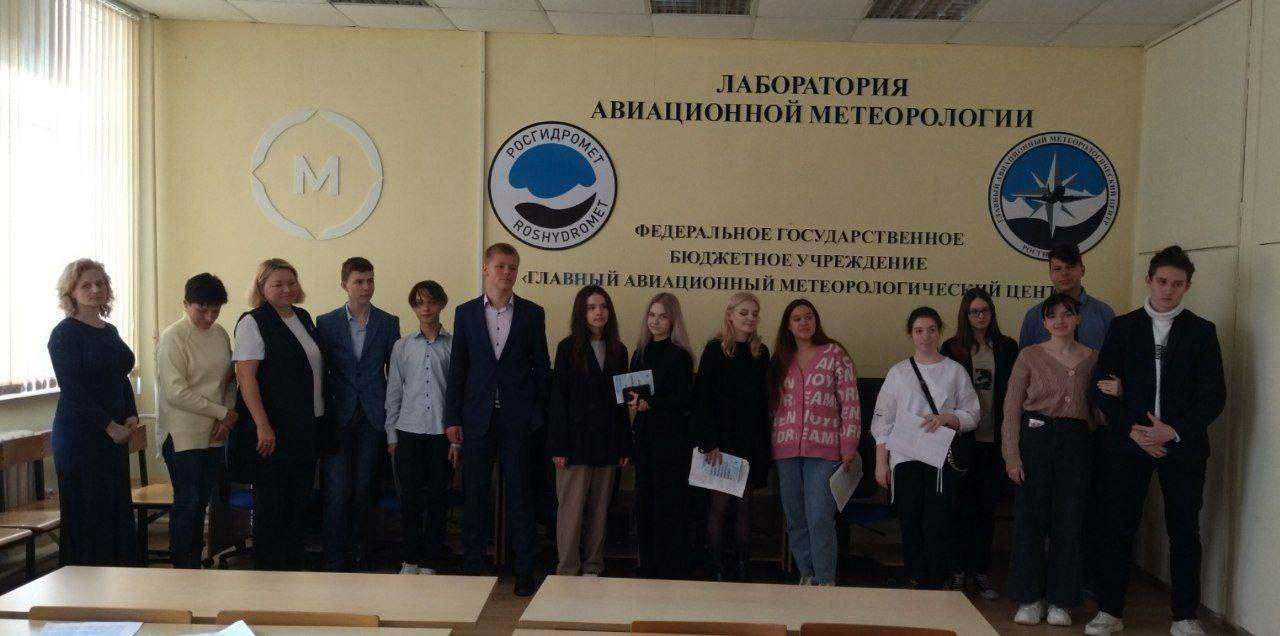 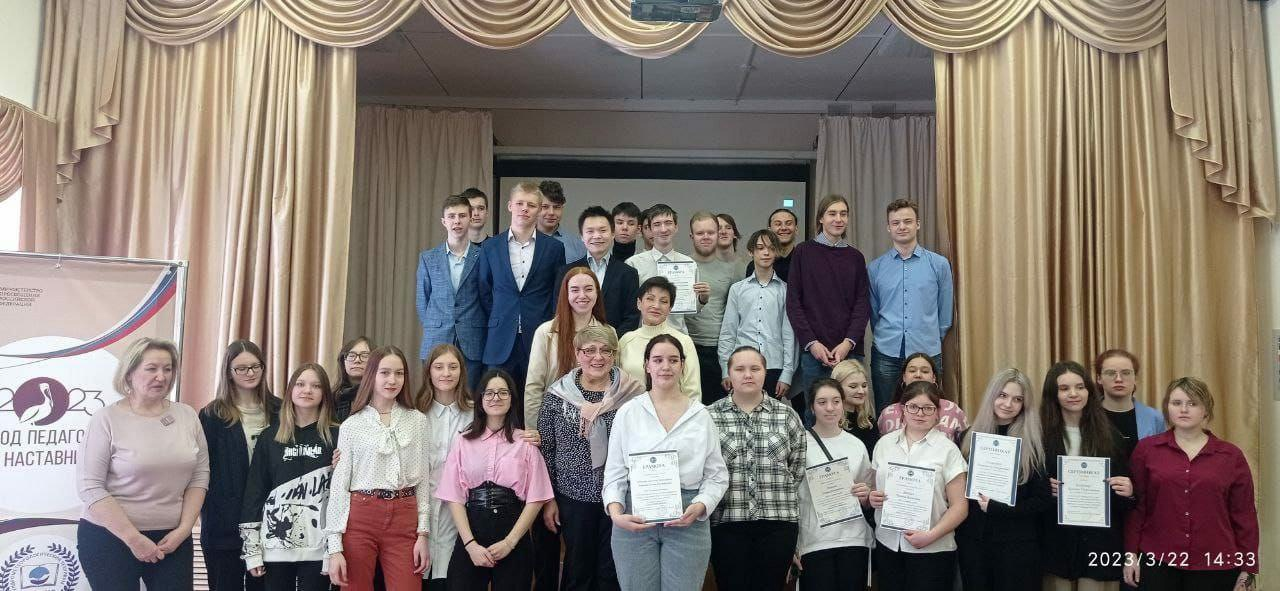 Посещение  МУП «Балашихинские коммунальные системы»
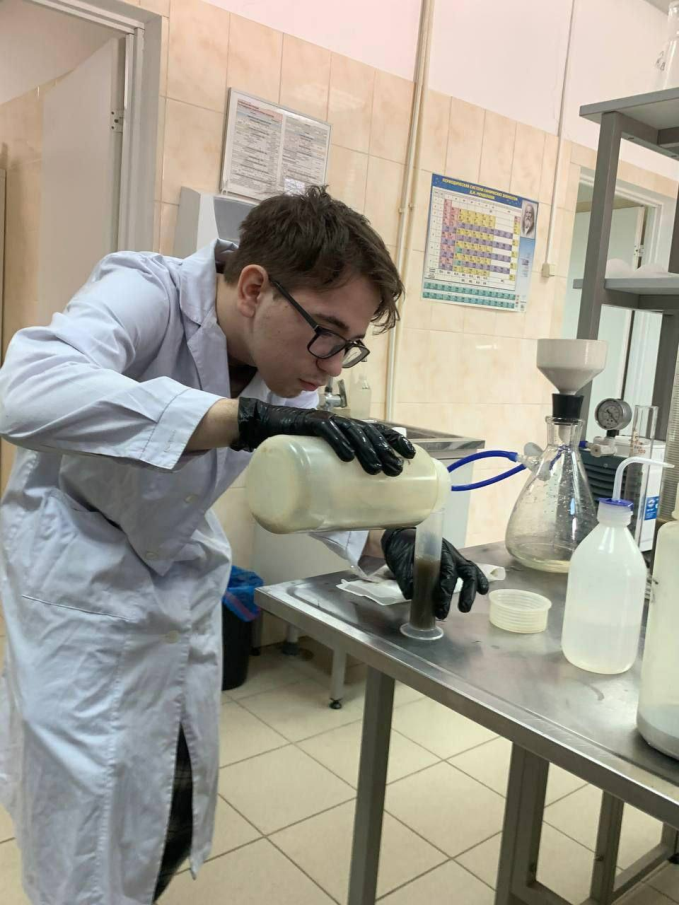 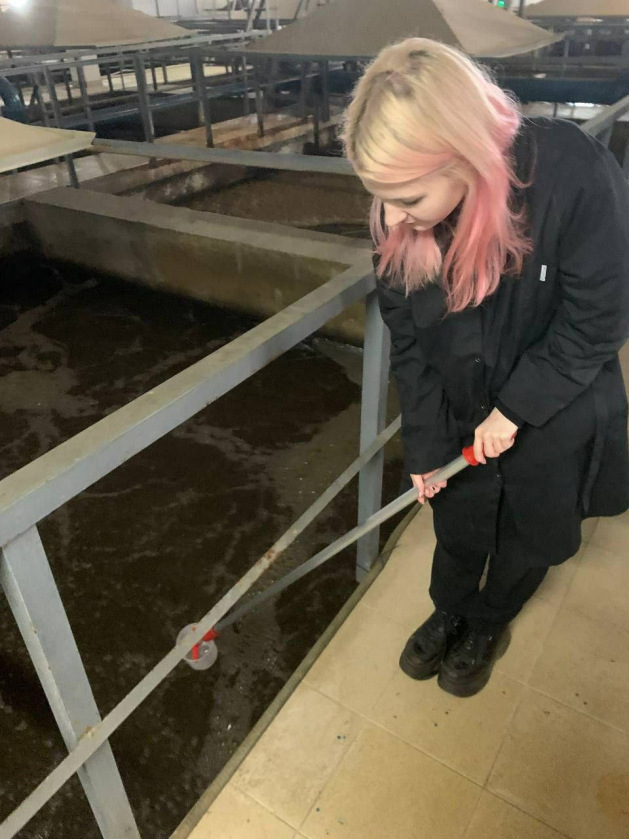 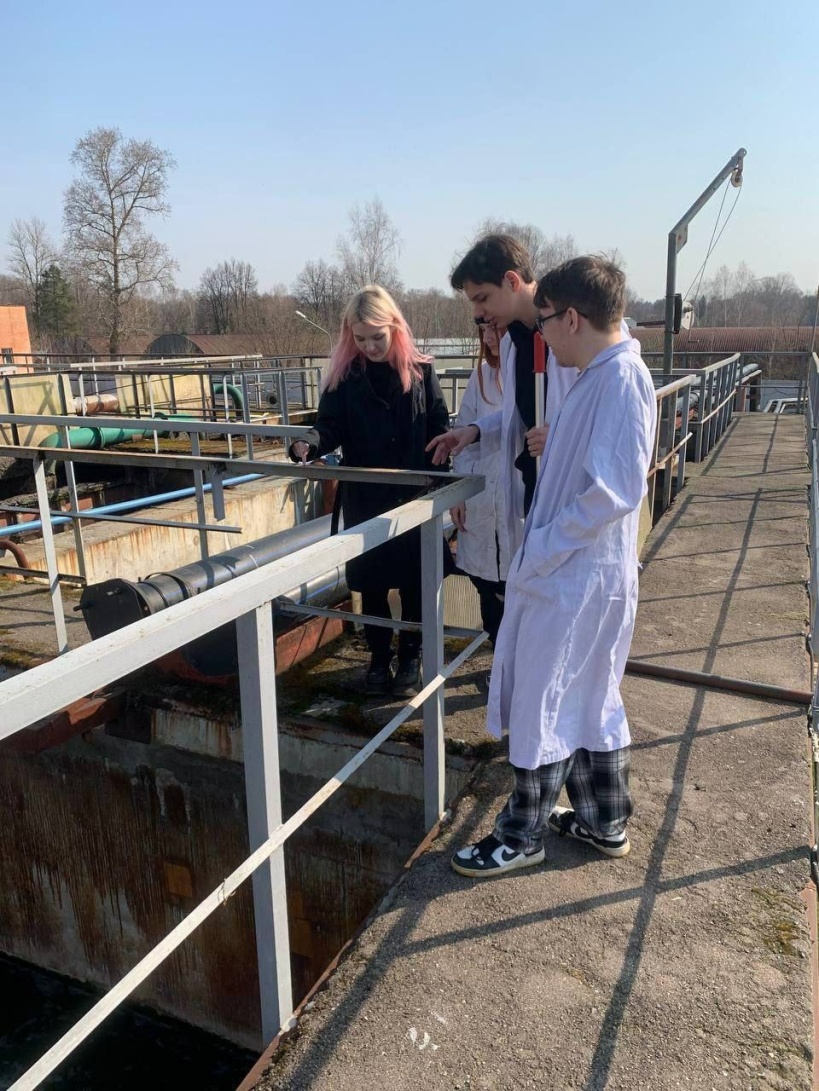 Посещение  МУП «Балашихинские коммунальные системы»
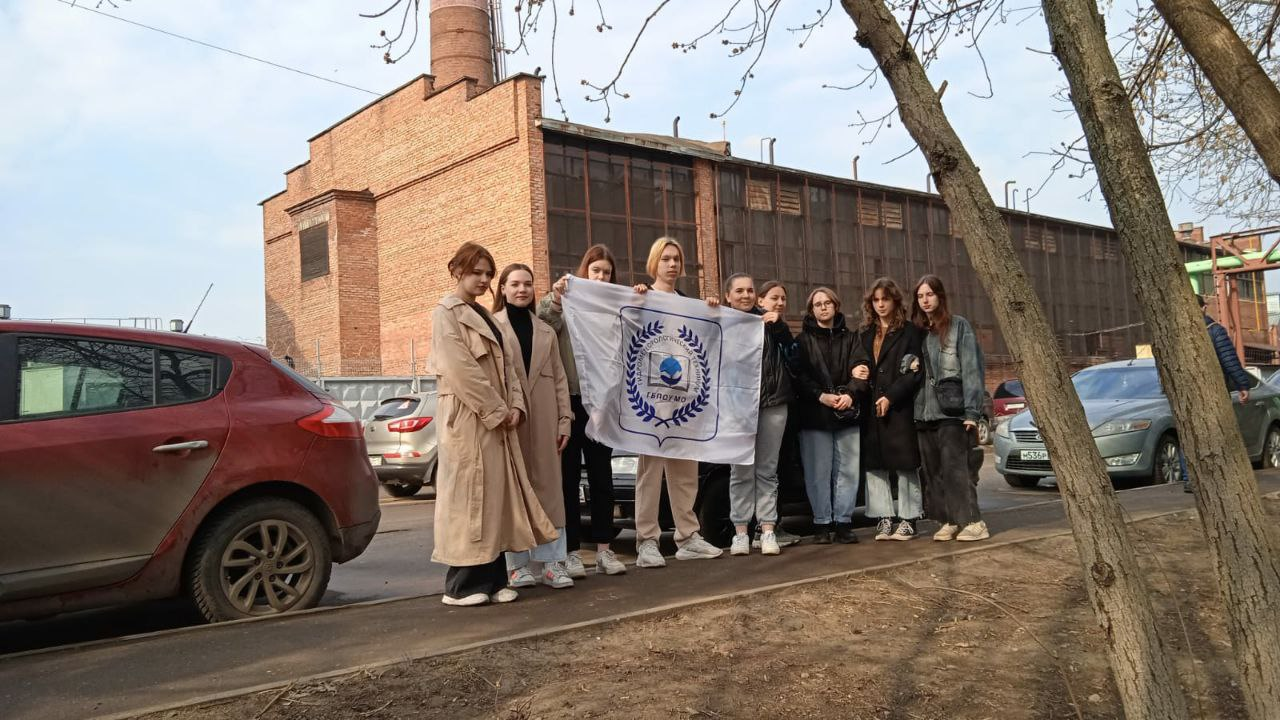 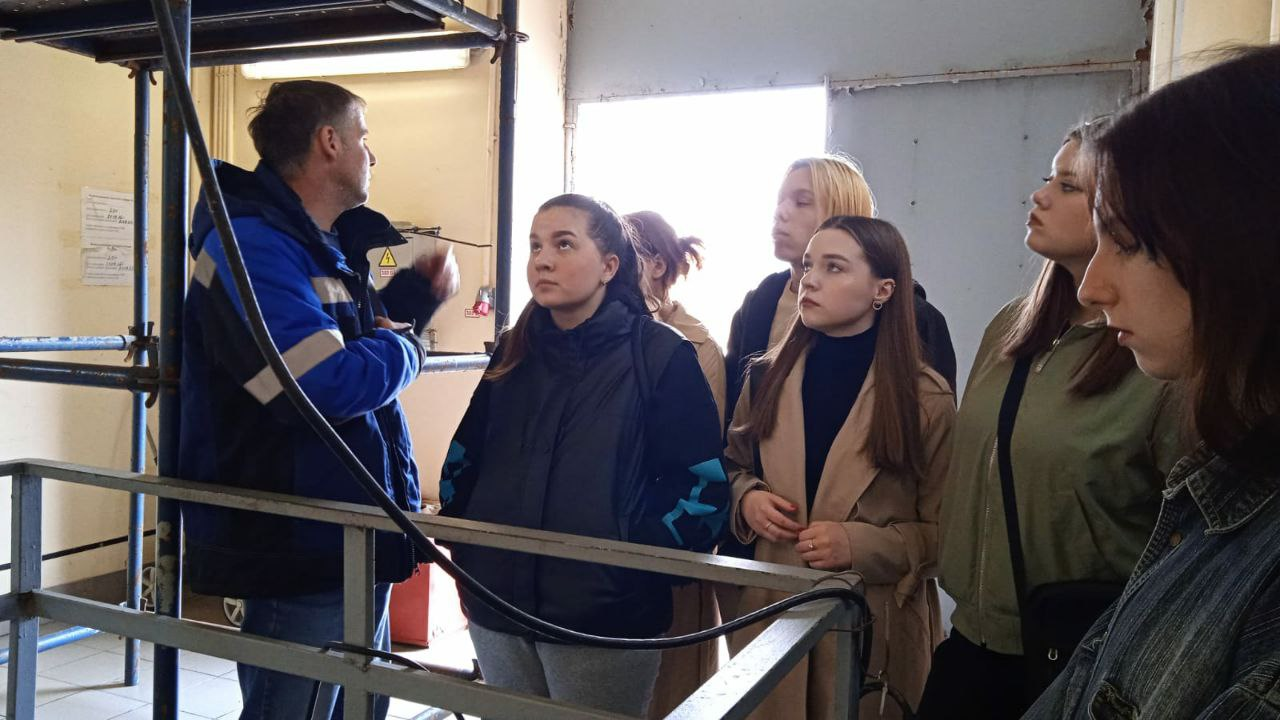 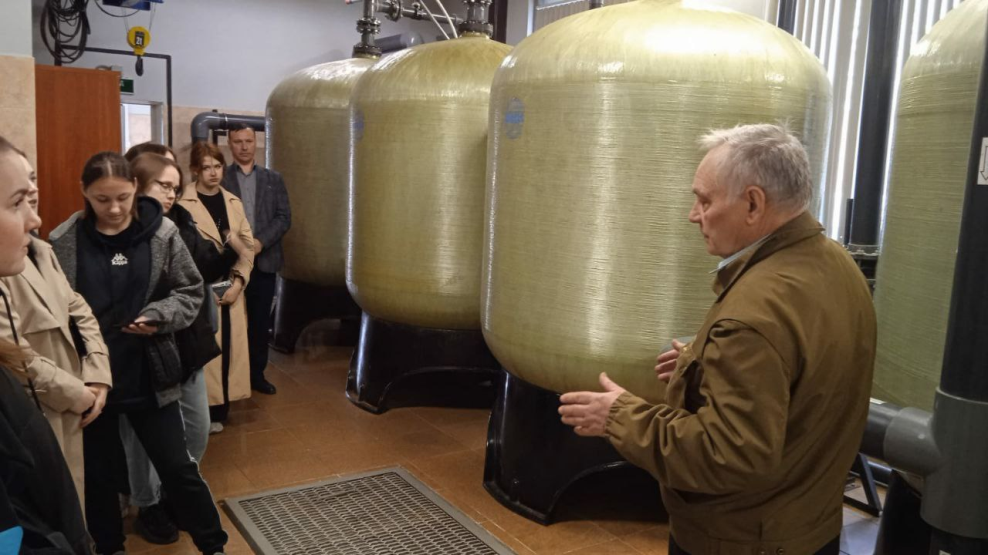 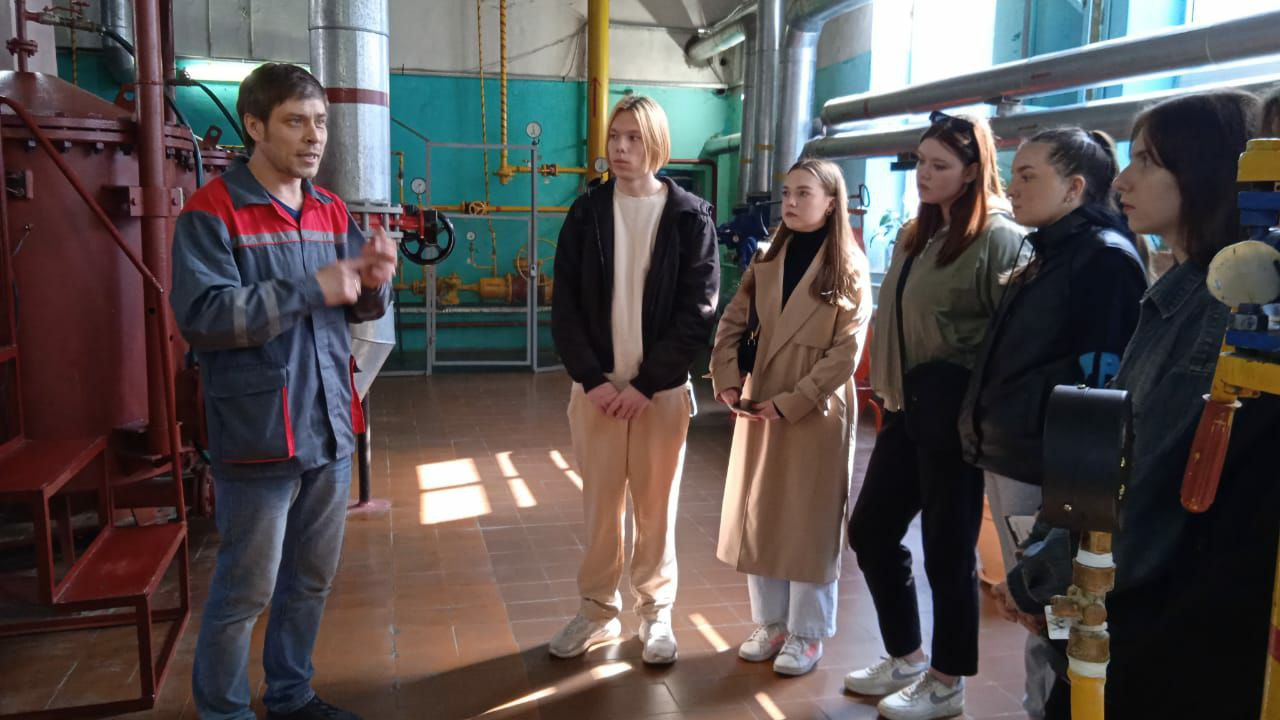 Спасибо за внимание!
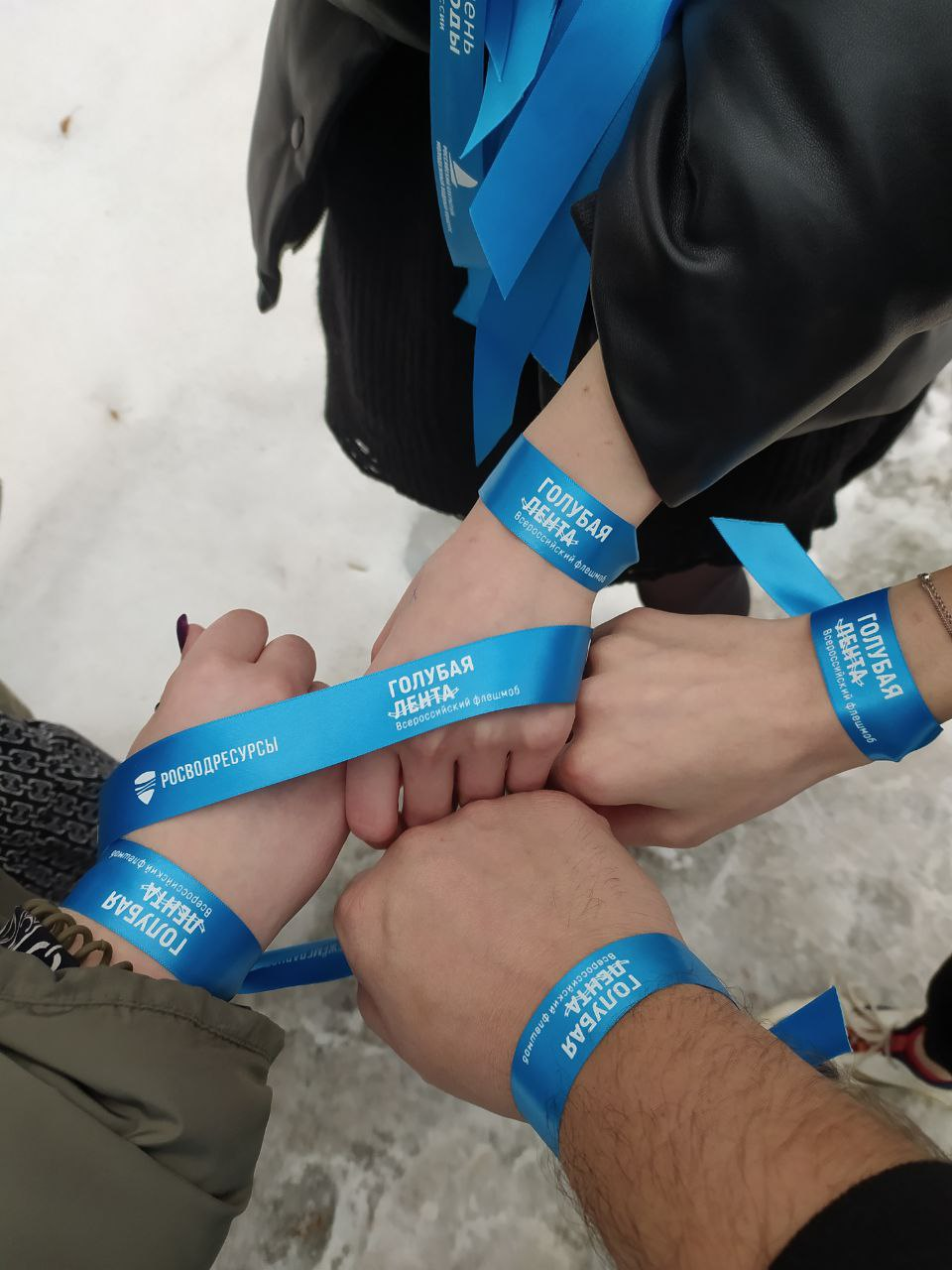